YEAR 10 WORDS TO USE TO DESCRIBE WHAT’S HAPPENING
illustration
eel-lus-tray-shun
Part of Speech: noun


Sentence:  The pamphlet illustrates why it is important for students to have breakfast before going to school.


Definition: 
explaining or clarifying something
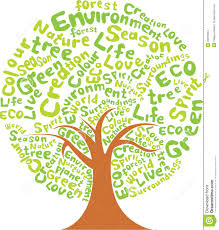 inference
in-fuh-rens
Part of Speech: noun


Sentence:  It is possible to make inferences about the character’s age based upon the author’s description of his beard and wrinkly skin.

Definition: 
the process of arriving at a conclusion by using the available information to connect the dots or making logical assumptions
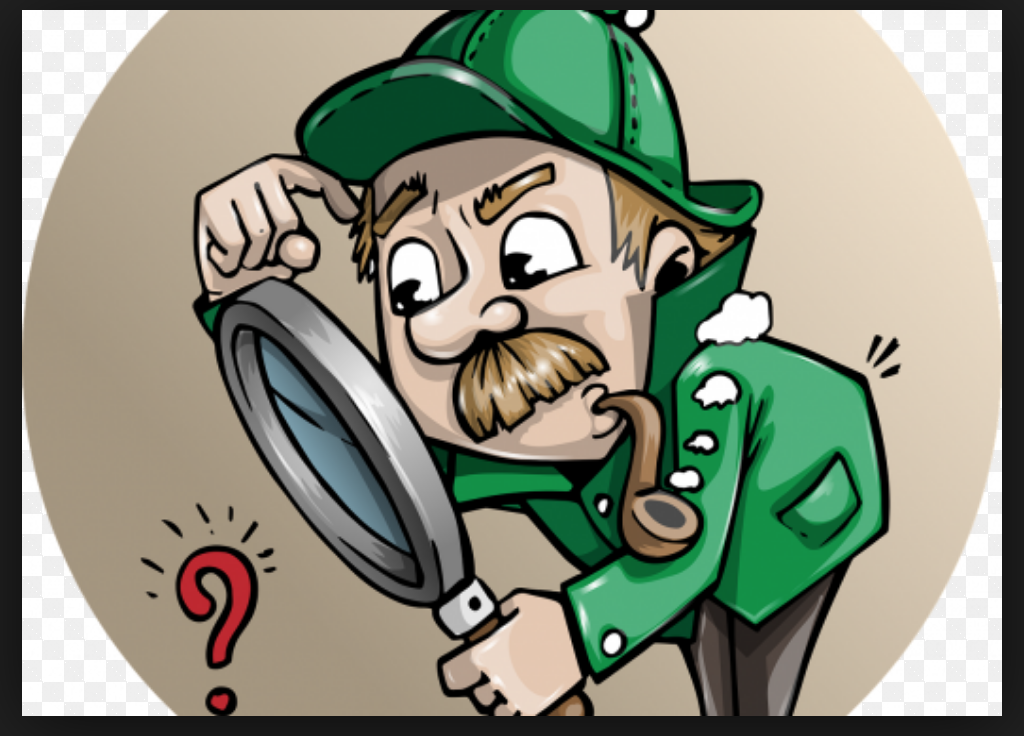 motivated
moh-tiv-ayt-ed
Part of Speech: adjective


Sentence:  The squad was motivated by their coach’s chocolate reward to do their best in the race.

Definition: 
being influenced by an internal or external factor to take action
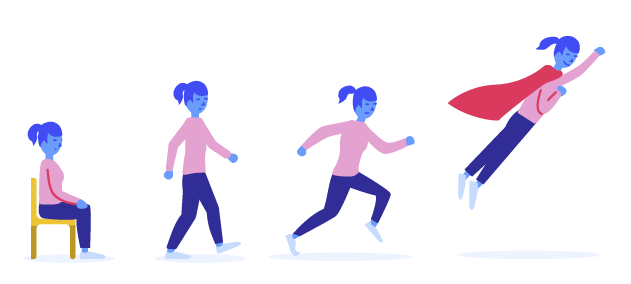 negative
negg-ah-tiv
Part of Speech: adjective


Sentence:  She had a very negative experience due to all the disasters that occurred that night. 

Definition: an undesirable situation, event, attitude or person
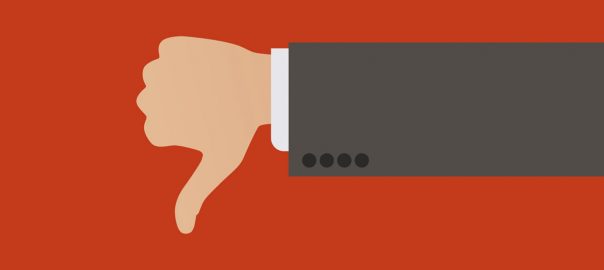 object
ob-jekt
Part of Speech: verb


Sentence:  All of the students objected to their teacher’s suggestion that they should stay inside during lunch to finish their assignment.

Definition: express one's opposition to or disagreement with something
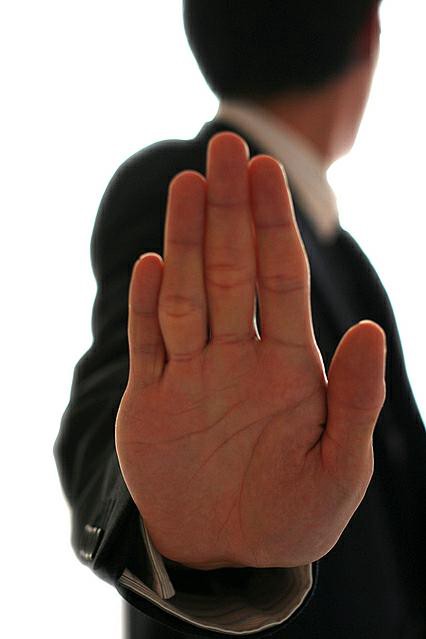 common feature
kom-in / fee-chuh
Part of Speech: noun


Sentence: The use of birds for symbolism was a common feature in both movies.

Definition: when a text has similar attributes or employs the same literary techniques
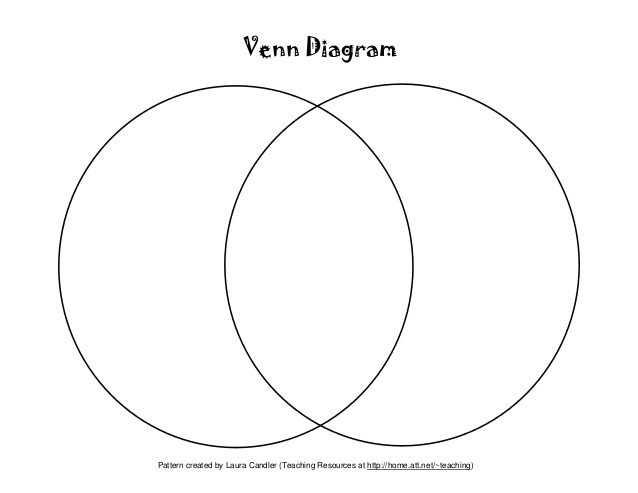 convention
kon-venn-shun
Part of Speech: noun


Sentence:  John’s assignment followed the correct conventions of a comparative essay.

Definition: 
A way in which something is usually done
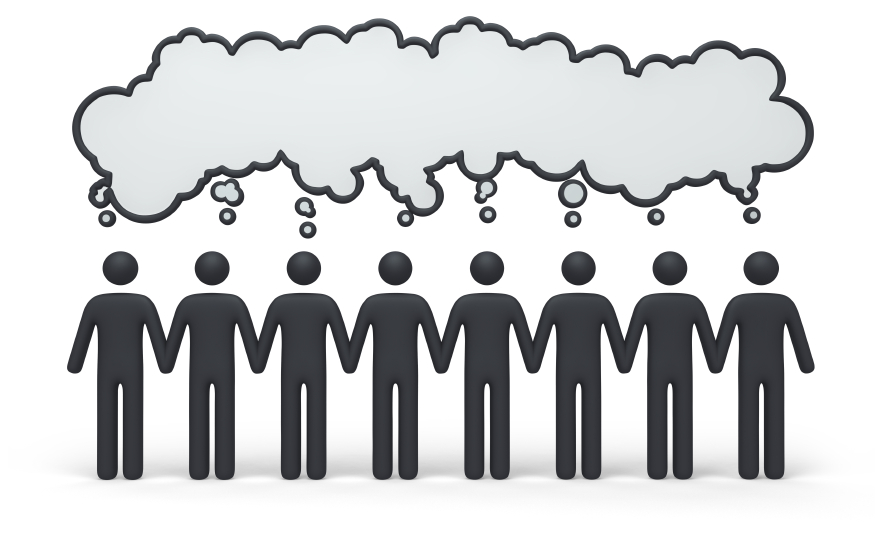 descriptive language
Dee-scrip-tiv / lan-gwij
Part of Speech: noun


Sentence:  The poet used descriptive language to convey how fearful and panicked his character felt. 

Definition: 
The use of detailed adjectives to provide the reader with vivid images by appealing to their senses.
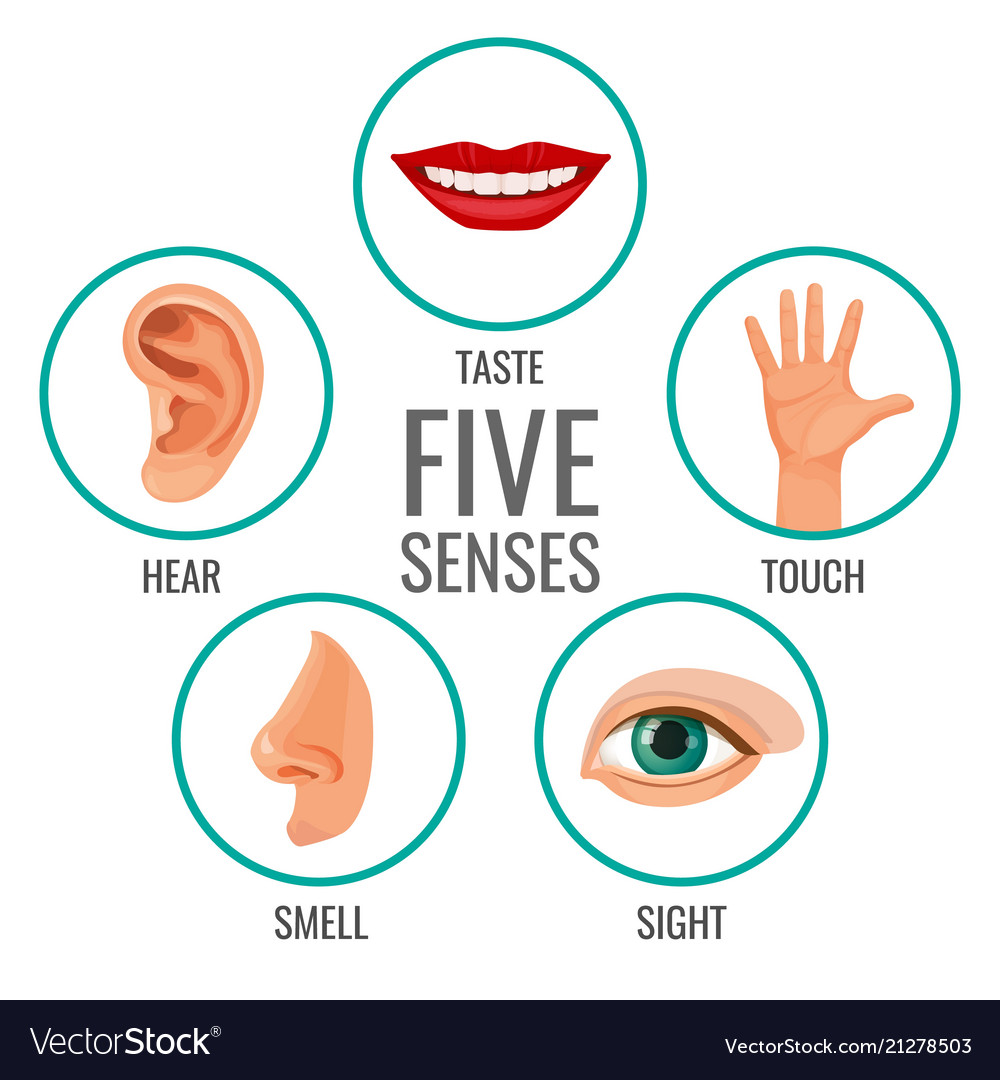 dialogue
di-ah-log
Part of Speech: noun


Sentence: Chapter four contained lots of dialogue between Mia and her friend which allowed them to resolve their problems

Definition: a conversation between two or more people as a feature of a book, play, or film.
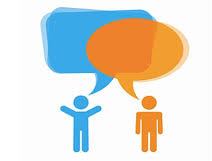 episode
epp-ee-sohd
Part of Speech: noun


Sentence: There was a short episode within the book whereby Nathan recalled his past adventures.
 
Definition: a coherent narrative unit within a larger dramatic work
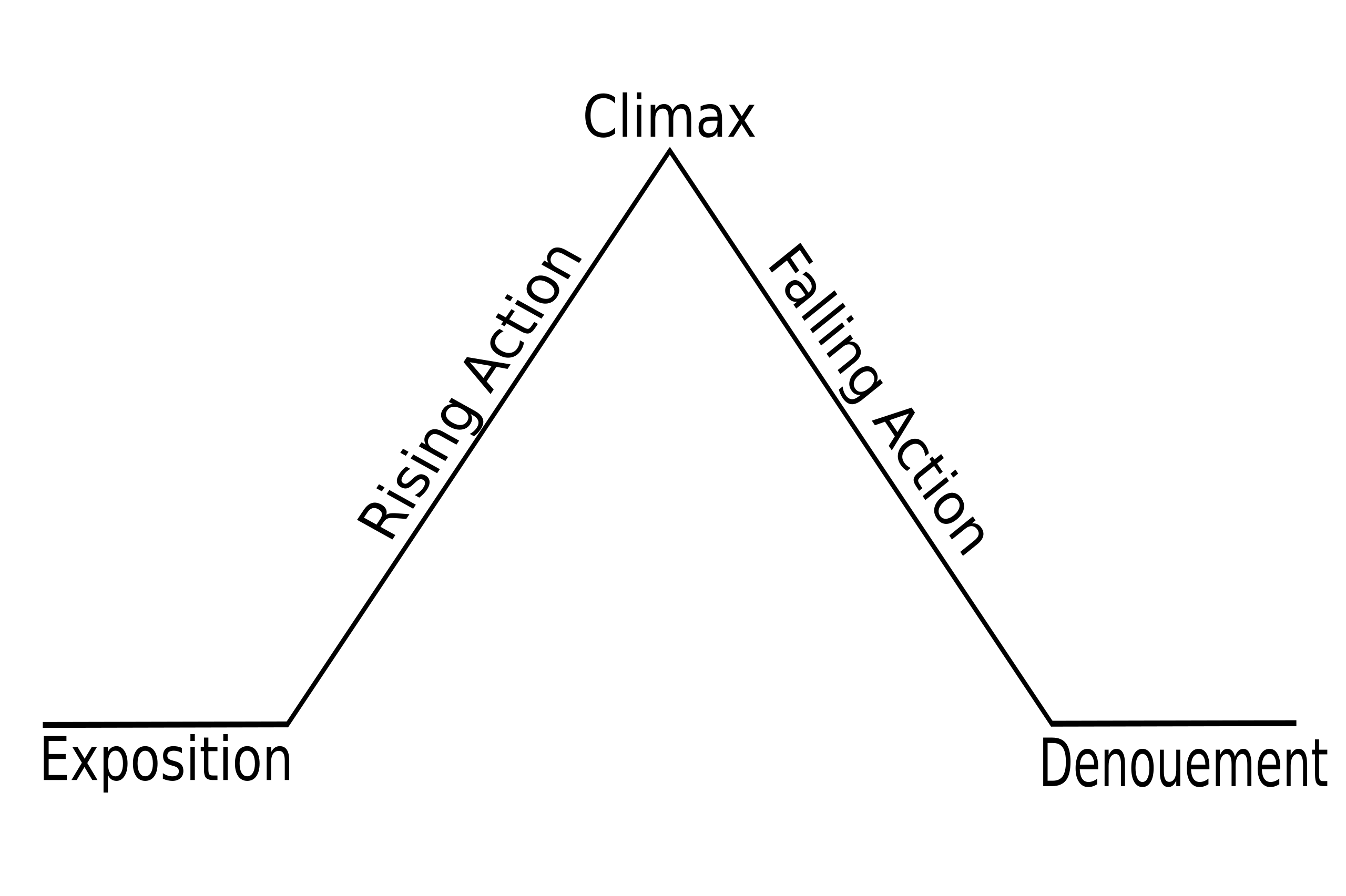